PREPARATION
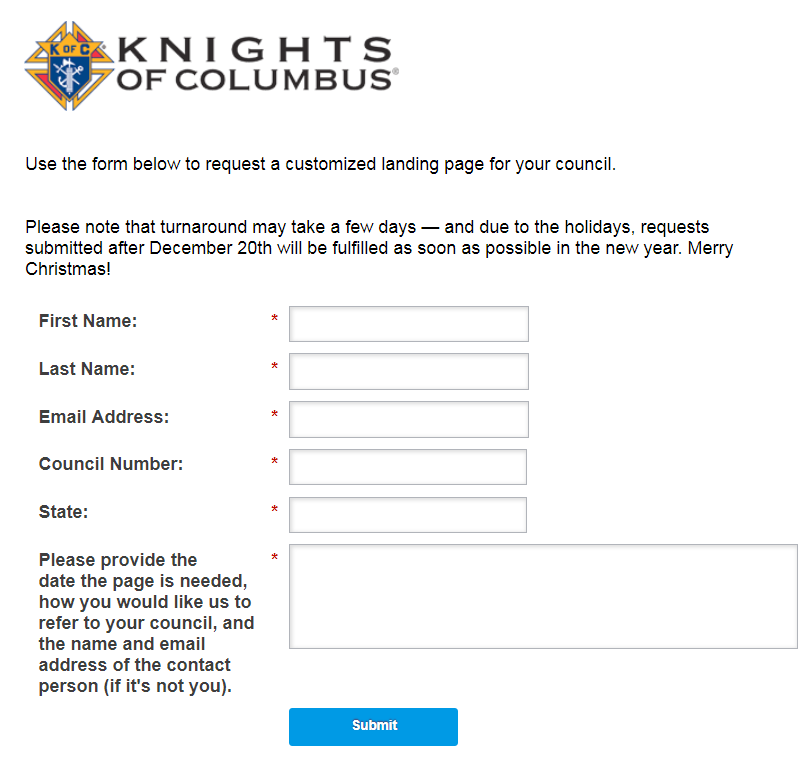 Build a Prospect Landing Page
Info.kofc.org/pagerequest
PREPARATION
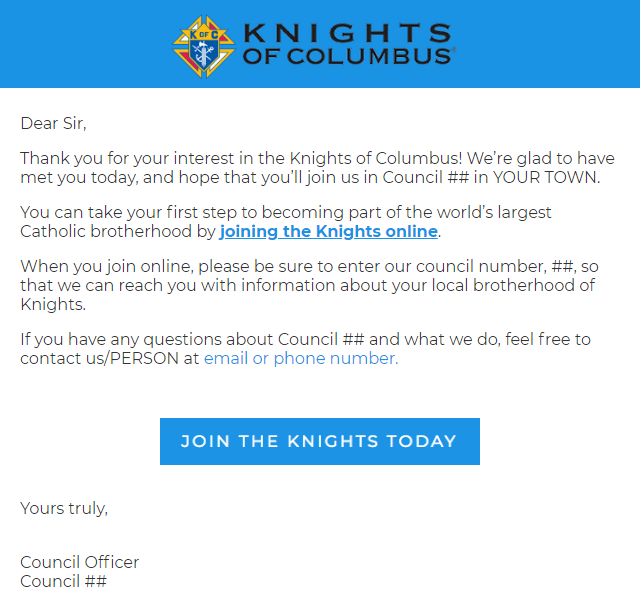 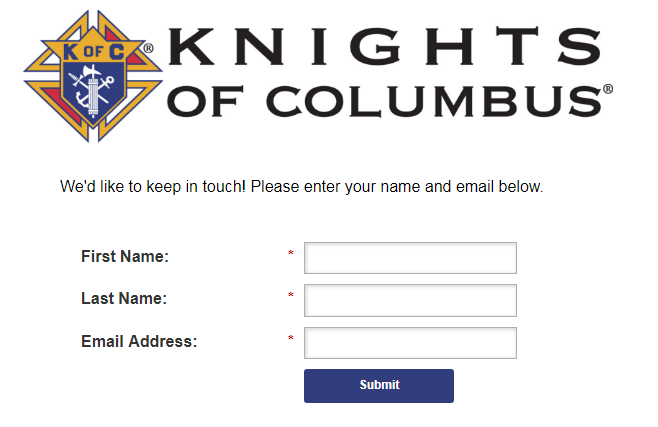 Build a Prospect Landing Page
Info.kofc.org/pagerequest